İLKELER_II
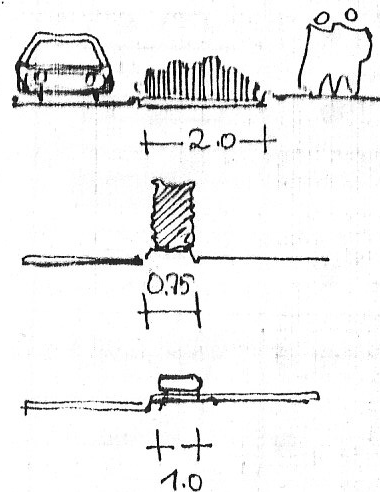 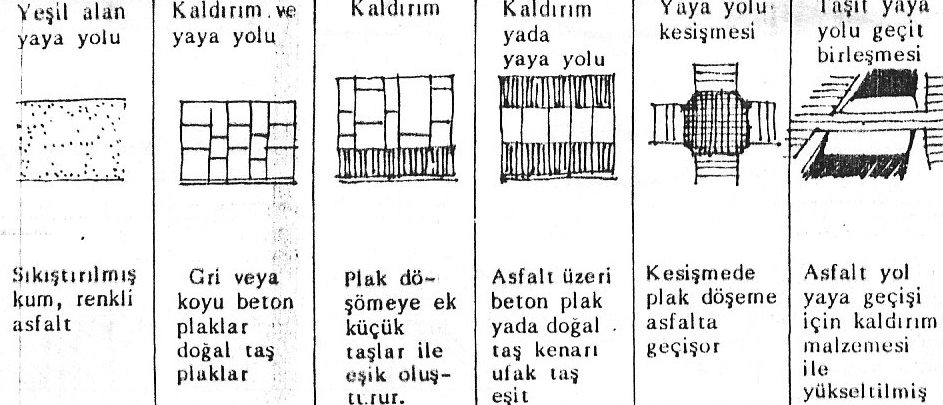 Peyzaj düzenlemeleri ve zemin kaplamaları
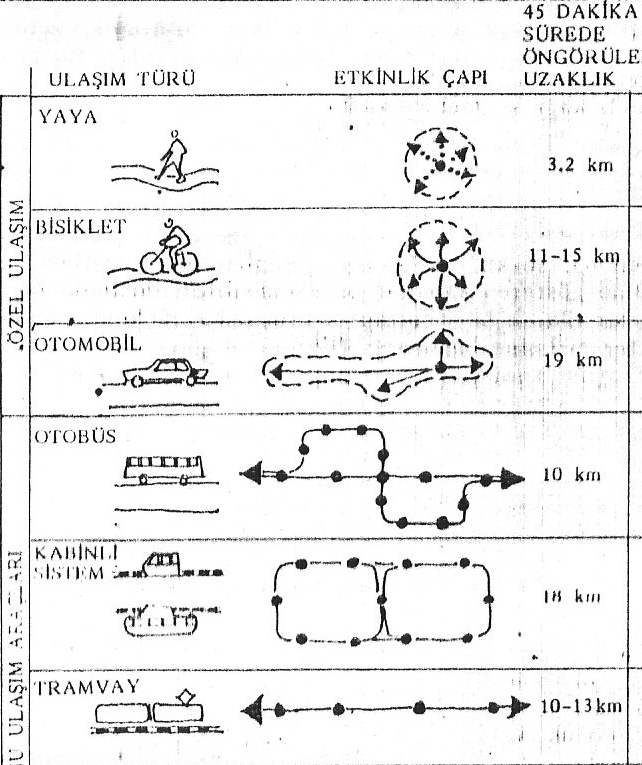 Ulaşım türleri
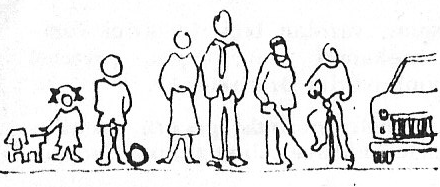 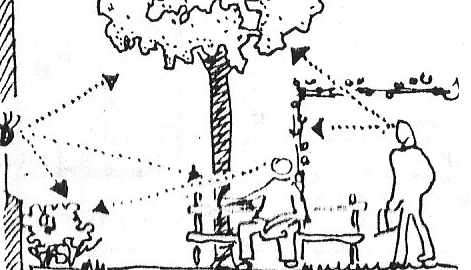 Çok yönlü tasarım
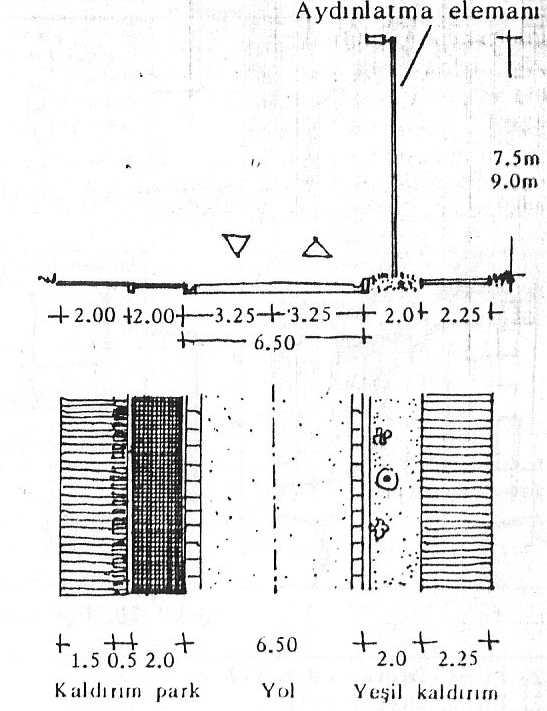 Donatıların işlevleri
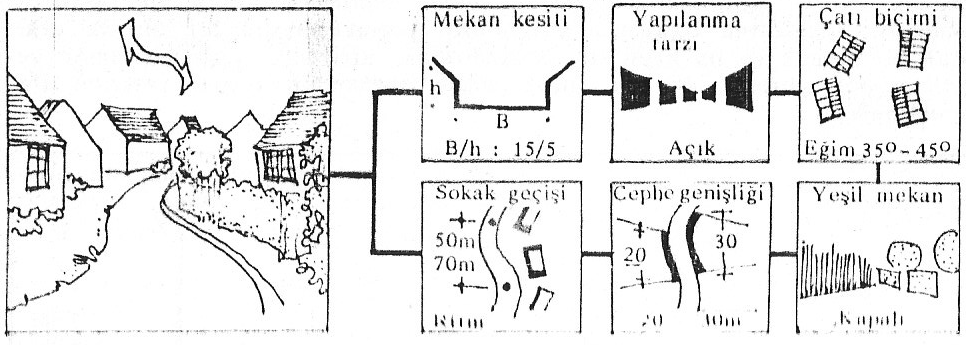 Sokak mekanı tasarımı
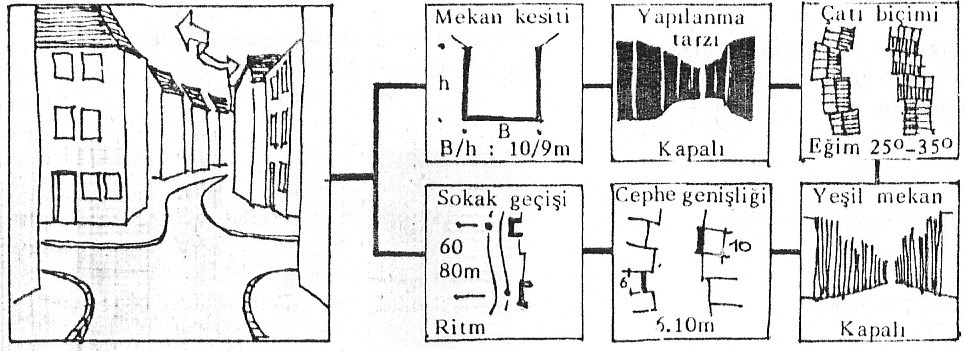 Sokak mekanı tasarımı
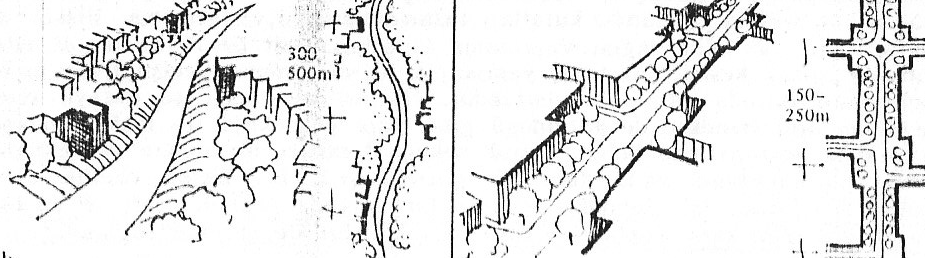 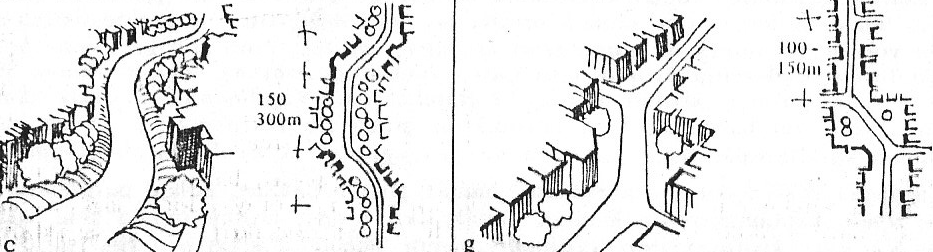 Sokak mekanı tasarımı
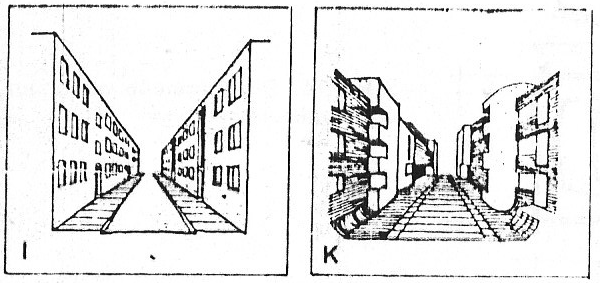 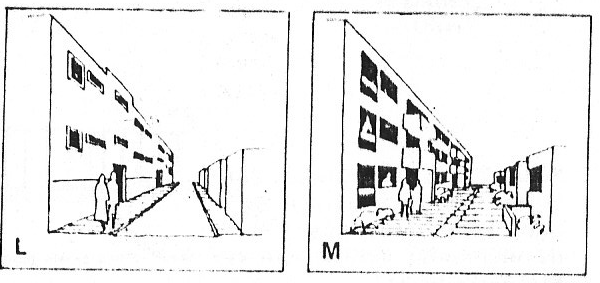 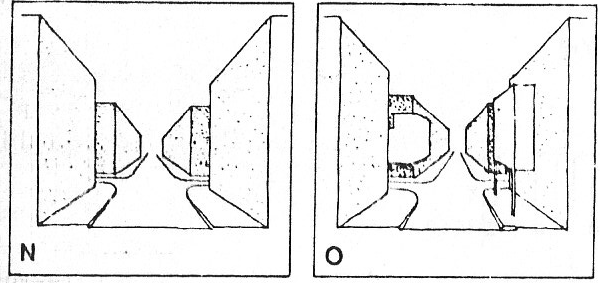 Sokak mekanı tasarımı
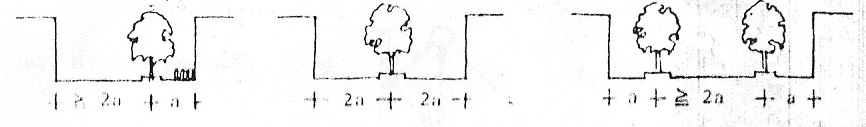 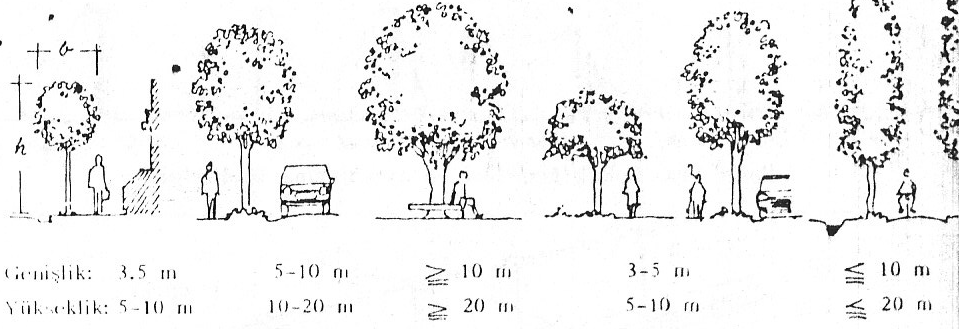 Sokak mekanı tasarımında peyzaj